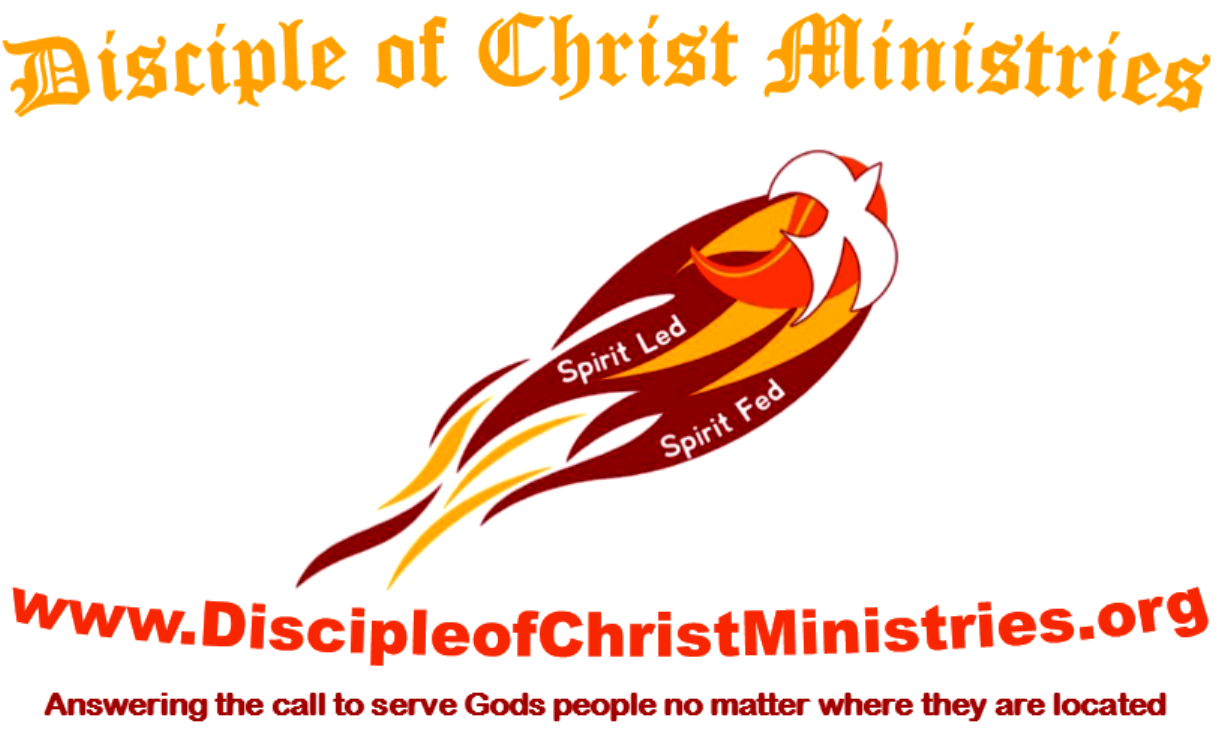 We are a 501(c)(3) Non-Profit Organization
273 Newport Ave Unit 2
Quincy, MA 02170
617-237-9607
Our Vision
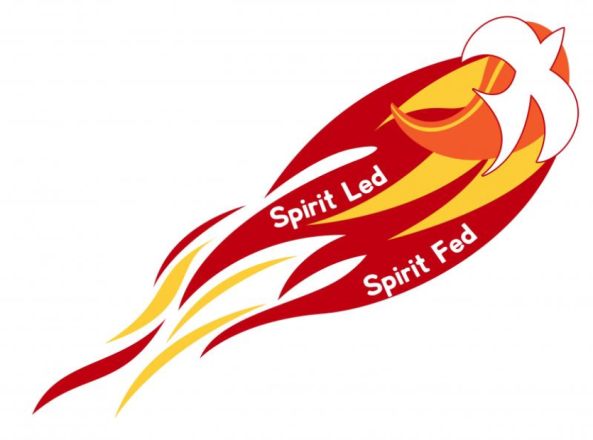 Disciple of Christ Ministries

Pen Pals for Jesus
 
Dennis Dockham
Founder / Ordained Christian Minister
I am reaching out to you and your church today on behalf of Disciple of Christ Ministries which is a small prison outreach ministry founded by myself in May of 2012.The past 8 years have been exciting ones for me here at Disciple of Christ Ministries. Since called to serve God fulltime in this ministry, we have grown from a vision to a small outreach ministry that is currently serving about 325 inmates in 37 States through Pen Pals for Jesus, our prison correspondence-by-mail ministry. We have seen inmates leave prison, get involved with local ministries, and keep in touched with us. Some take on a Pen Pal with us, sharing the Gospel to other inmates just as they have received from our ministry.

As the ministry continues to reach more lost sheep with each new newsletter we send out, more resources are require in fulfilling the requests for services we supply. Like our Quarterly Newsletter, Birthday Cards and our Christmas card Outreach, our newsletter consists of eight pages filled with a Bible study, faith-building lessons, and a message of hope from me. This past year we have published and mailed out over 300 Newsletters 4 times, sent out just over 300 Christmas Cards, and purchased 20 Study Bibles for individuals who had no resources to purchase themselves (just as someone did for me in my need).      

I have faced many obstacles along the way but have not lost sight of our mission, and continue to seek God for direction. As you can imagine there is great need for our services, and that brings our already limited funding to an all time low. With your support, we will be able to provide even more service for those who have reached out to us. I invite you to visit our website, www.DiscipleofChristMinistries.org to view our mission to “Answering the call to serve God’s people no matter where they are located”.
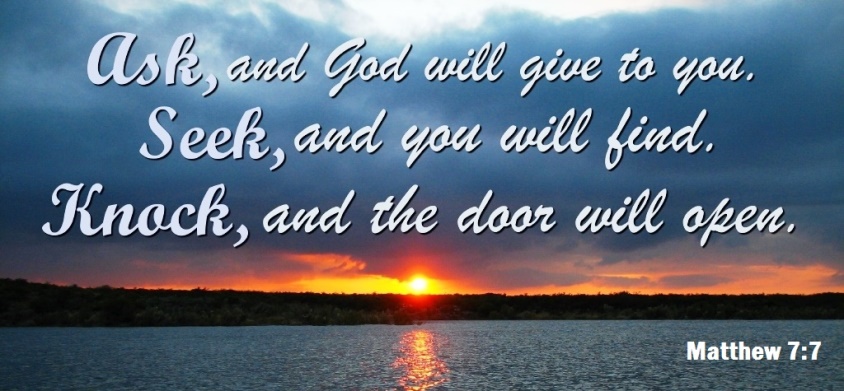 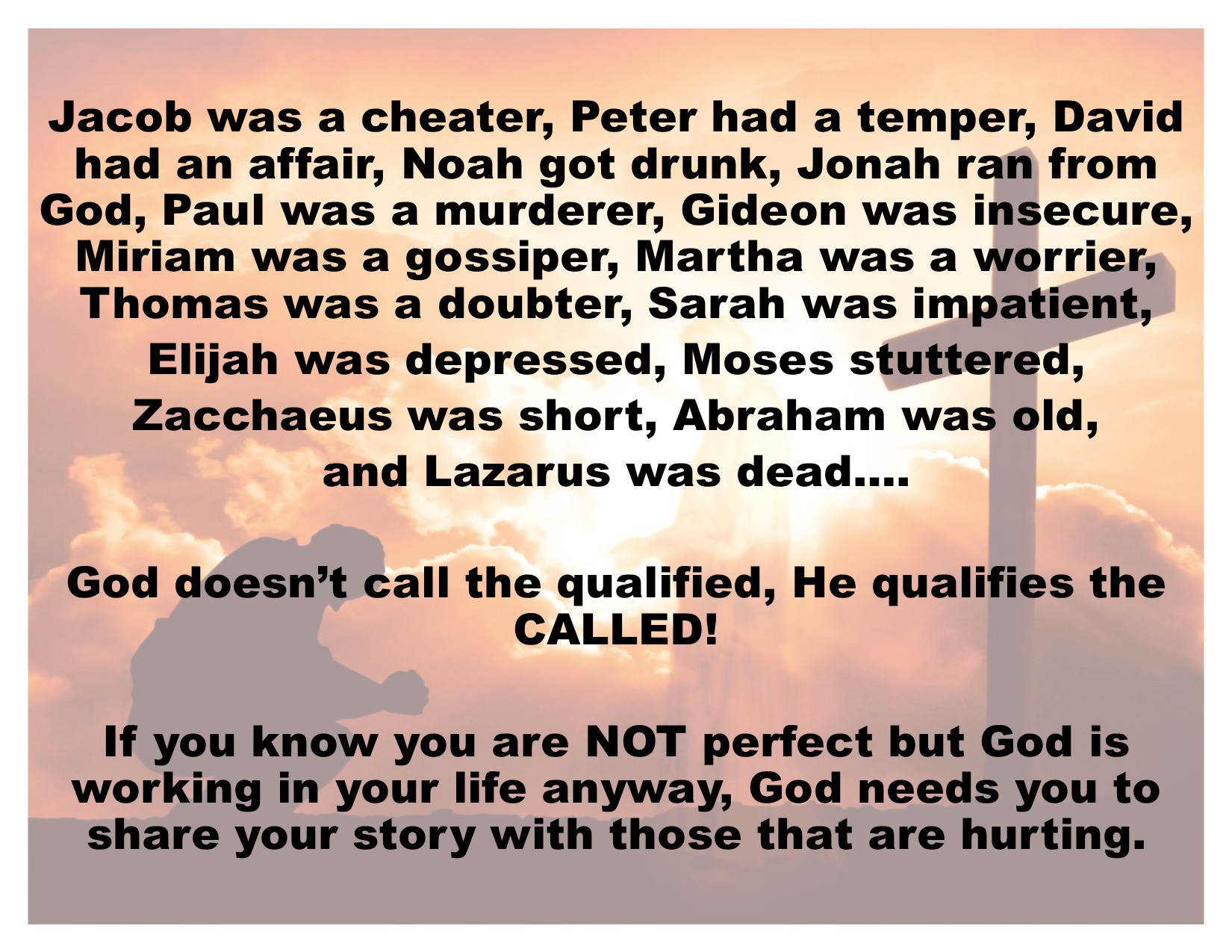 Our mission is to spread the gospel of Jesus Christ where we live, work, and through prison ministry. 

By developing a community of committed disciples of Jesus Christ, which will have an impact for Christ locally and around the world. Through personal evangelism, the sharing of our own testimony of how God has worked in our lives and the impact it has had on our personal relationships with Christ.

By building a strong “Christian Fellowship” and a team of missionaries, who will be able to write to those who are seeking the Lord Jesus in their life, through our Pen Pals for Jesus Ministry, so that Christ will become known to His sheep that have fallen into the ways of the flesh! Thus giving them the same hope and faith that Christ has given to us so freely. 

By developing a working outreach mentoring program, which will be able to assist and help reintegrate those who are seeking a new and better life after incarceration. Building resources with local and state agencies, to better assist in getting a person the much needed services they so desperately need, like clothing, food, medical services, and housing.
Disciple of Christ Ministries sets the foundation for strong Christian values in your daily lives. We are dedicated to reaching out to all those who are seeking salvation through Jesus Christ. We are all about advancement of our own faith through God's Word, fellowship, and serving our Lord Jesus in all we do.
 
Disciple of Christ Ministries was founded with the belief that one person can make a positive change in those who are out there lost and living in the flesh. Our work is founded on the following five pillars of faith:
A duty to reach out to the lost and forgotten
An obligation to lead by example
An all-inclusive approach: We help everyone regardless of their religious beliefs
That the path to salvation lies in our Lord Jesus, serving him in everything we do.
That Christ will use our testimonies for His glory so others can see how God has taken our trials and tribulation and turned them into victories for Christ
“Answering the call to serve Gods people no matter where they are located”
Disciple of Christ Ministries is working on reaching out to those who feel lost, discouraged, and rejected, whom are seeking a better life after spending time in prison, (physical or spiritual). By connecting Christian brothers and sisters, through our Pen Pals for Jesus Ministry while they are still inside our prison systems, or lost living in a dark place.
 
We have faith that this will give them the hope and faith to see that they are not forgotten, and the understanding that through Christ, they can become a new person.

 We truly believe this also helps with building their faith in Christ and shows them the mercy, grace, and love Jesus has for all of us who seek Him. Sharing our own testimonies of how Christ has worked in our own lives giving us new life.
Reaching out to the lost and forgotten inside the walls of our prisons and jails
Serving Jesus by visiting the prisoners through letters of Christian support.
A Calling to Serve by Brother Doc
First and foremost I would like to praise our Lord Jesus for his willingness and mercy to save a sinner like me. I am sure many of you reading this have at some point in your lives have felt alone forgotten, and maybe imprisoned. You do not have to be behind barbwire and steel bars to feel imprisoned, so many times we fall into being prisoners of the world. Living in the flesh and our willingness for separation from God.

I myself fell to this separation from God, I knew about God but never understood God, as I only knew of a punishing God. I always thought it was hopeless for me to change as I was taught that I was going to hell at an early age and would never have a chance to go to Heaven.

As we go through our life, I believe we all would like to have contributed on this Earth in a positive way. Sometimes we feel like it has to be something big when actually it doesn’t. We have so many opportunities right in front of us that we sometimes fail to take advantage of what is right in front of us. I have seen people who want to help the poor but are discouraged because they don’t have any money. I have also come to see others who are looking for help, encouragement, and are seeking God in their lives but are left alone as we only see them as a criminal and we judge them without even giving it a thought. There are so many other things out there for us to do that can be very helpful that doesn’t  always involve money. When I think about Jesus and all the things he had done. It was all about serving, it was all about others and never about himself. Jesus displayed true leadership and strength in his ability to put himself last and others first. Jesus served others in so many ways, one of them was with his time. We like Jesus should serve others. In doing that we show others what Jesus looks like on Earth, as we in this process grow spiritually.

So if you think you can’t make a difference in a person life behind the walls of our prisons, I am here to say that it is not up to us to make that choice our duty is to serve God and that you would use your time volunteering and your talents to advance Gods Kingdom. Our serving others could be a blessing for them that God answered through your obedience to give your time. I truly believe we have not truly experienced life to the fullness or feel like Jesus felt until we have been able to give back and serve those less fortunate than ourselves. You taking one step can inspire others to do the same and would pass the willingness to serve on your families hearts as they watch you serving Christ.
How can I possibly make a difference when there are so many people in need?
God’s Response
 
If one of your fellow Israelites falls into poverty and cannot support himself, support him as you would a foreigner or a temporary resident and allow him to live with you. (Leviticus 25:35)
 
I don’t mean your giving should make life easy for others and hard for yourself. I only mean that there should be some equality. Right now you have plenty and can help those who are in need. Later, they will have plenty and can share with you when you need it. In this way, things will be equal. (2 Corinthians 8:13-14)
 
God said that neglecting the poor is a sin. Permanent poverty was not allowed in Israel. Financially secure families were commanded to help and house those in need. Many times we do nothing, not because we lack compassion, but because we are overwhelmed by size of the problem and don’t know where to begin. God doesn’t expect you to eliminate poverty, nor does he expect you to neglect your family while providing for others. But when you do see someone in need, God wants you to give whatever help you can, including hospitality.
 
God’s Challenge
 
When God’s people are in need, be ready to help them. Always be eager to practice hospitality. (Romans 12:13)
I would like to share some encouraging verses for all of us that God has laid upon my heart.
Proverbs-14:21 It is a sin to despise one’s neighbor, but blessed is the one who is kind to the needy.
Matthew 20:28 Just as the Son of Man did not come to be served, but to serve, and to give his life as a ransom for many.”
1 Corinthians 15:58  Therefore, my dear brothers and sisters, stand firm. Let nothing move you. Always give yourselves fully to the work of the Lord, because you know that your labor in the Lord is not in vain.
Galatians 5:13  you, my brothers and sisters, were called to be free. But do not use your freedom to indulge the flesh; rather, serve one another humbly in love.
Ephesian 6:7  Serve wholeheartedly, as if you were serving the Lord, not people.
1 Peter 4:10  Each of you should use whatever gift you have received to serve others, as faithful stewards of God’s grace in its various forms.
1 Peter 5:2  Be shepherds of God’s flock that is under your care, watching over them—not because you must, but because you are willing, as God wants you to be; not pursuing dishonest gain, but eager to serve.
I pray that God speaks to you today and that you are encouraged to go out and serve those who are in need of Jesus’ love.
How you can help our efforts
We are looking for volunteers to help this ministry in our Outreach Programs, Prayer Team, Bible Studies, and most importantly our Pen Pals for Jesus Ministry which is reaching out to the lonely men and women in prison. Most of the inmates contacting us have already accepted Jesus or they are seeking God.

We are in need of Christian brothers and sisters to write to inmates and shut-ins whom are seeking Christian fellowship and are looking to make changes in their lives and build a relationship with our Lord and Savoir Jesus Christ.

This is a very rewarding experience as you become a Light for Christ and help a fellow Christian develop the same hope and faith as we have been given.

This ministry’s current growth is demanding more materials and supplies to continue it services to those who are lost, lonely, discouraged, and feeling forgotten; most are in need of basic items that we take for granted everyday.

We currently have 325 of God’s children that are seeking services from Disciple of Christ Ministries. With this number rising everyday as God continues to bring this ministry to all who have prayed asking for someone to hear their cry for a Christian friend or for someone to make them feel part of a family. The strength, knowledge and wisdom to make changes in their lives as they choose to walk in Christ.

You could be the exact person God has in mind to serve and fulfill a fellow Christian prayer. So would you please join me in prayer and ask God to open your heart to hear those calls for help and to also give you guidance of how you maybe able to help our ministry in glorifying God in all we do serving Him.
How you can help our efforts   (Continued)
Outreach >>>
There are many outreach opportunities we are working on establishing so we can fulfill our mission statement.  
 
Develop a working outreach mentoring program, which will be able to assist and help reintegrate those who are seeking a new and better life after incarceration. 
 
Building resources with local and state agencies, to better assist in getting a person the much needed services they so desperately need to get back on their feet.

Establishing and maintaining a list of local places one can go to find clothing, food, shelter, housing, and even a local Church to worship at.
 
Our Christian Mentoring Program. Reaching out to help a fellow brother or sister  reintegrate into the community and  become a productive member in the community.
 
Maybe your not able to get out to do missions work on the street and would like to help us put together our Bi-Monthly Newsletter we send out to our pen pals and supporters.
 
Website  >>>
 We have a website and 2 Facebook pages we maintain that could use someone expertise so we are able to fully utilize our presence on the web.
How you can help our efforts   (Continued)
Prayer Team  >>>
We are always looking for prayer warriors to assist with our Prayer Request we receive on our Prayer line 617-237-0019 and through our Prayer Request page on our website. www.discipleofchristministries.org Currently we are meeting on Zoom on Thursday mornings from 11:00am to 12:00pm for prayer all are welcome to join
 
Bible Studies  >>>
We would like to be able to offer a Bible Study Program to our inmates and also sponsor local Bible Studies in our communities. So volunteers are needed to prepare study material and  help  with finding or hosting a local study location.

Financial Support >>>
Sponsorship is a great way to help us keep our ministry reaching out to God’s children. By becoming a monthly sponsor with a $10, $25, or $50 a month donation. Or make a one time donation of any amount by mail or from our website. www.DiscipleofChristMinistries.org. And if you cannot make a cash donation we are always in need of Books of Stamps.
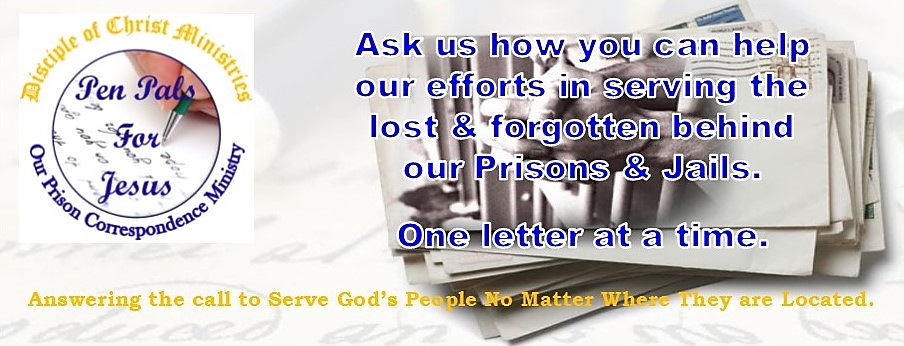 And Jesus Said
Matthew 25:43
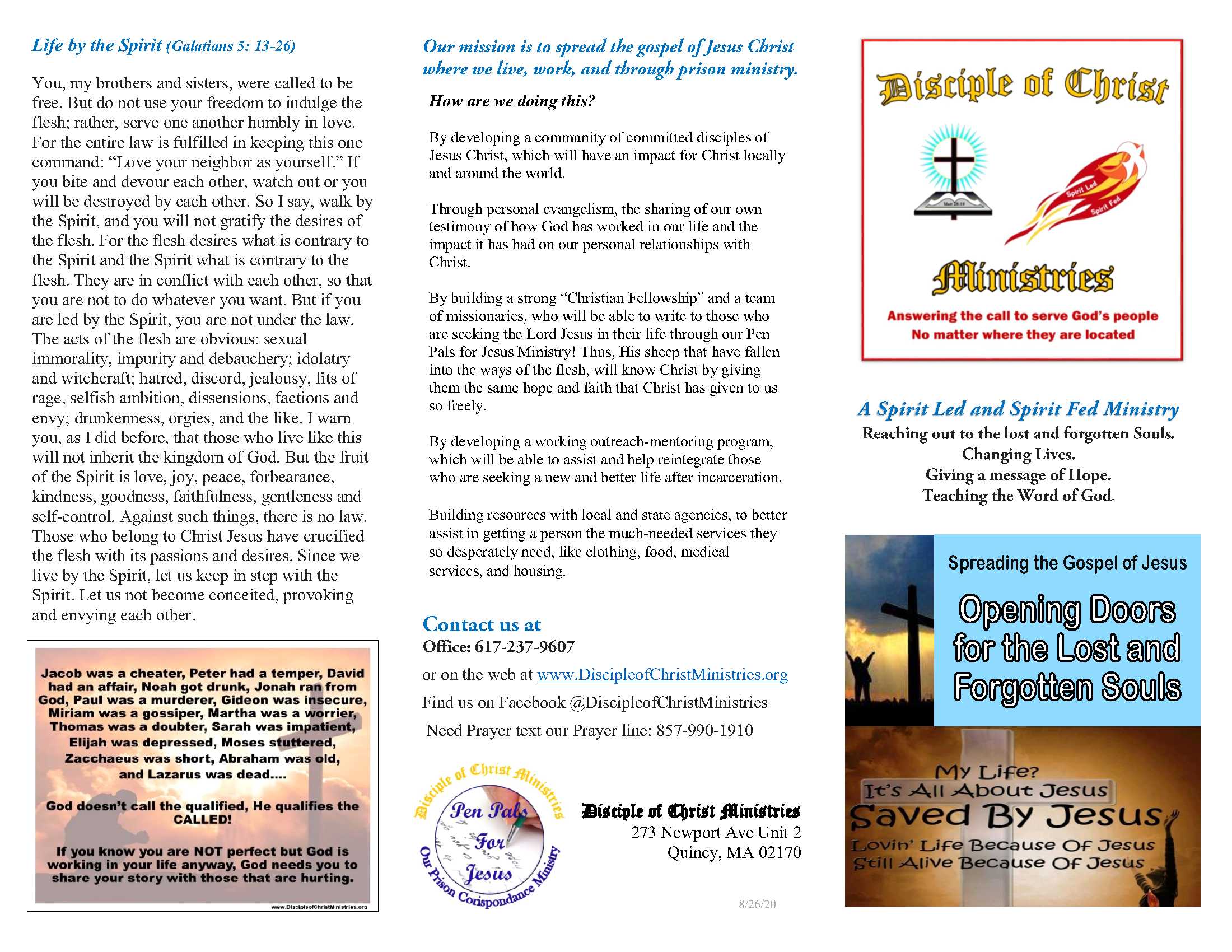 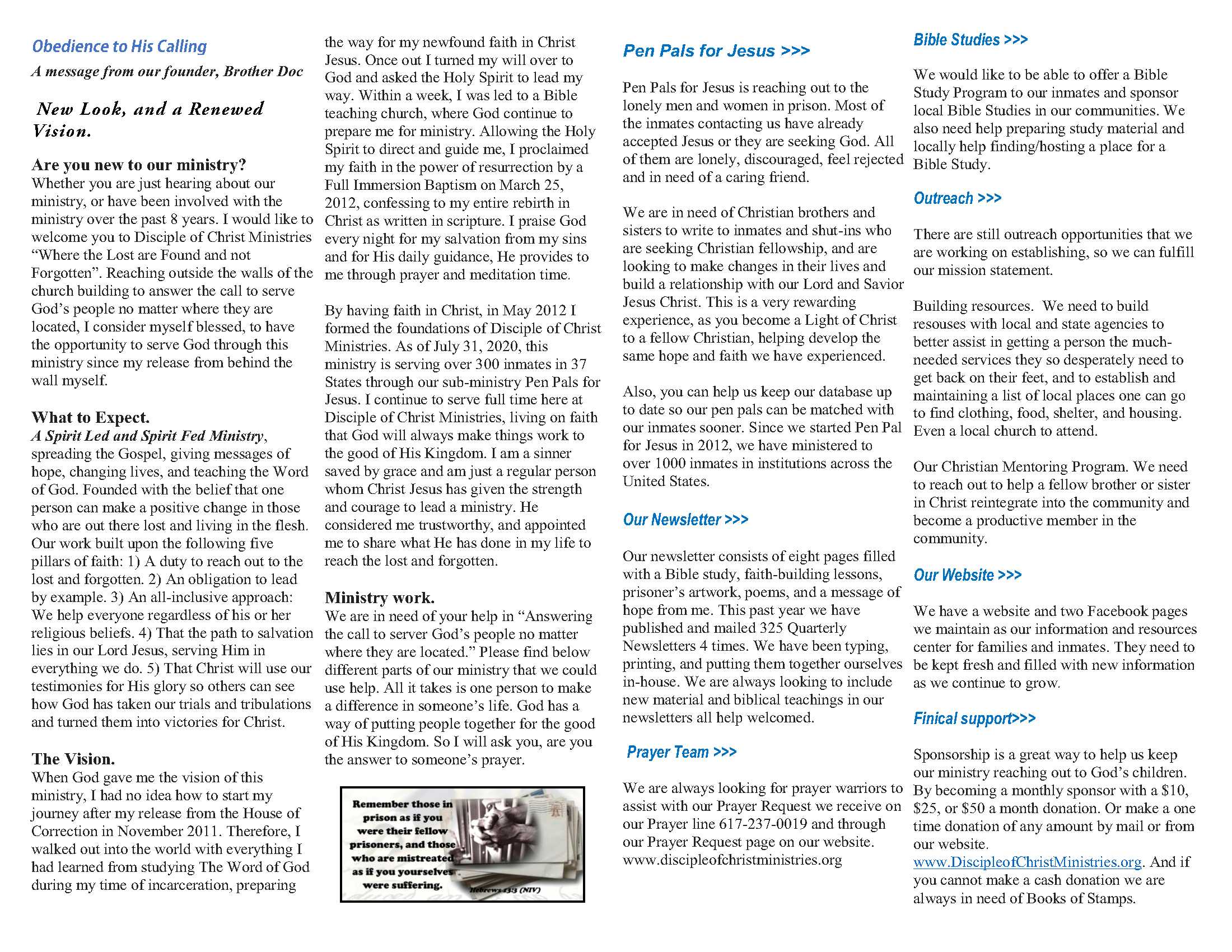 Ways to connect with us
Our Website
http://www.discipleofchristministries.org/
On Facebook
https://www.facebook.com/DiscipleOfChristMinistries
https://www.facebook.com/PenPalsForJesus
Twitter
https://twitter.com/DofChristMinist
Skype
skype:discipleofchristministries